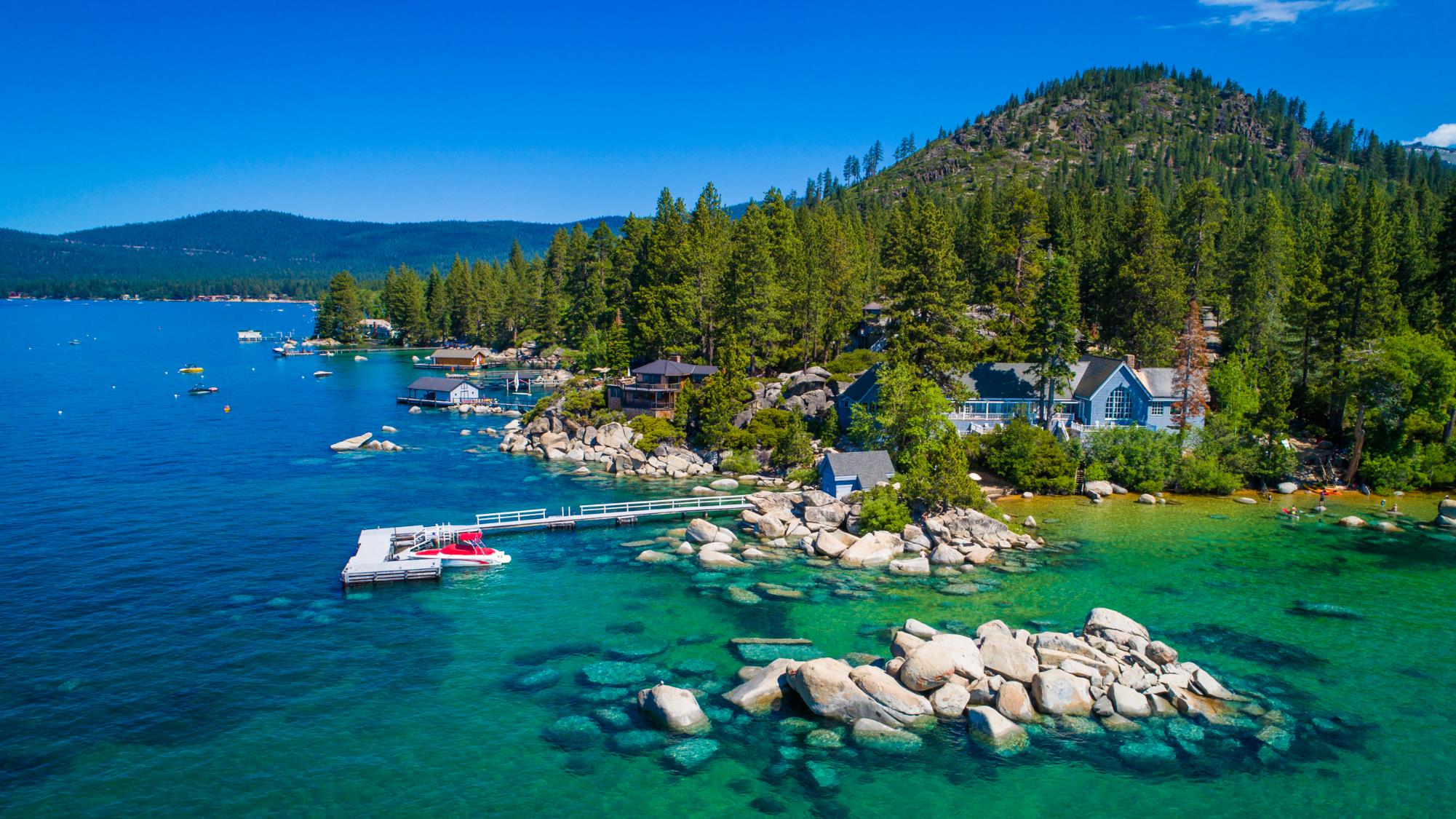 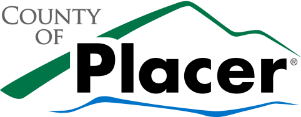 Community   Outreach  Short Term RentalOrdinance Update January 2022
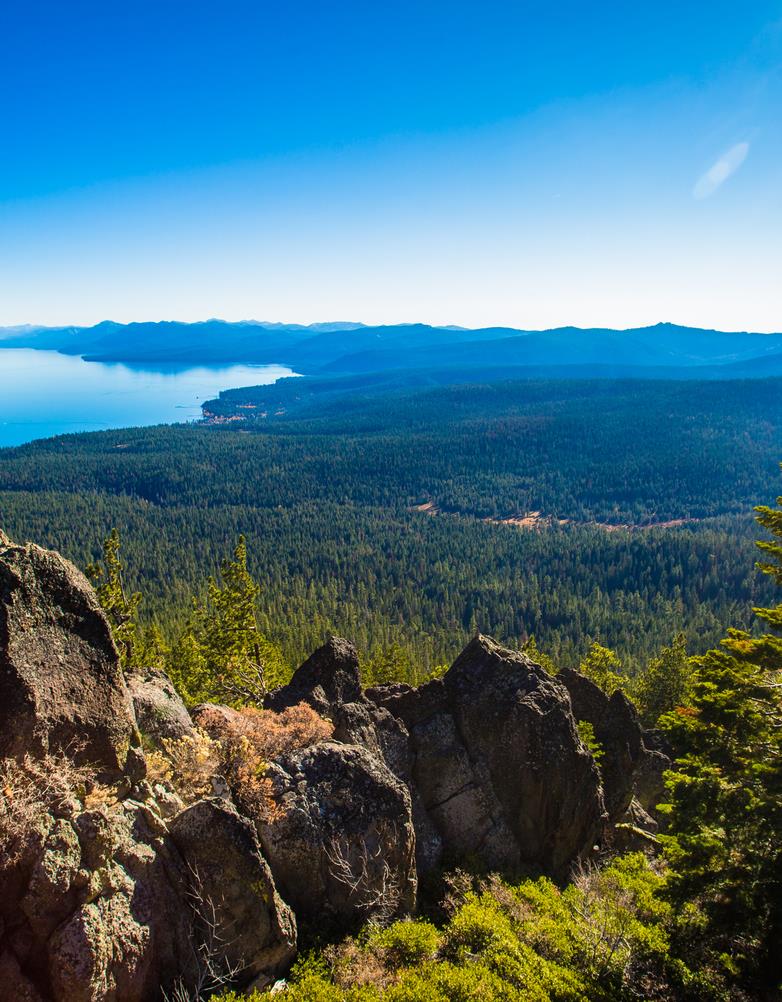 Vision
Strive for a balance between short term rental opportunities in a diversity of lodging types to both support opportunities for residential lodging and encouraging new or redeveloped lodging in town centers.

Maintain housing supply and attainable housing pricing for workforce.

Achieve host and code compliance to maintain residential neighborhood character by encouraging available and attainable long-term housing in residential neighborhoods and limiting nuisances
[Speaker Notes: Stephanie]
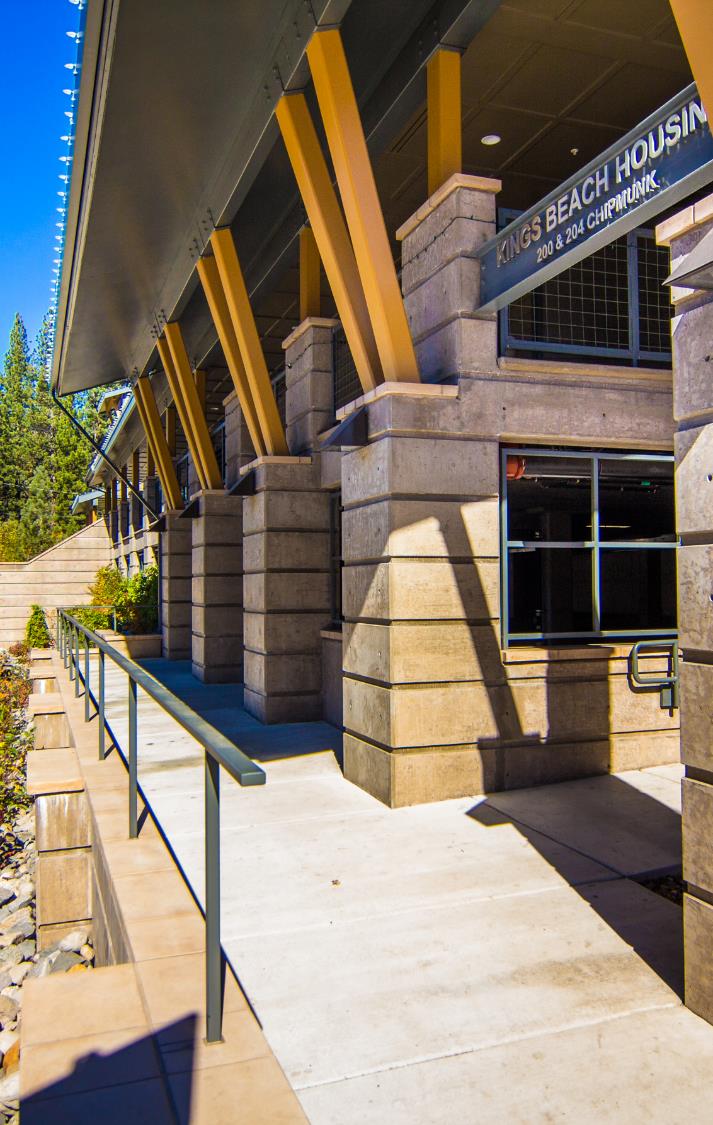 Key Issues
Workforce Housing Viability

Neighborhood Character 

Fire & Life Safety

Hotel Economy

Staffing/Enforcement
[Speaker Notes: Stephanie]
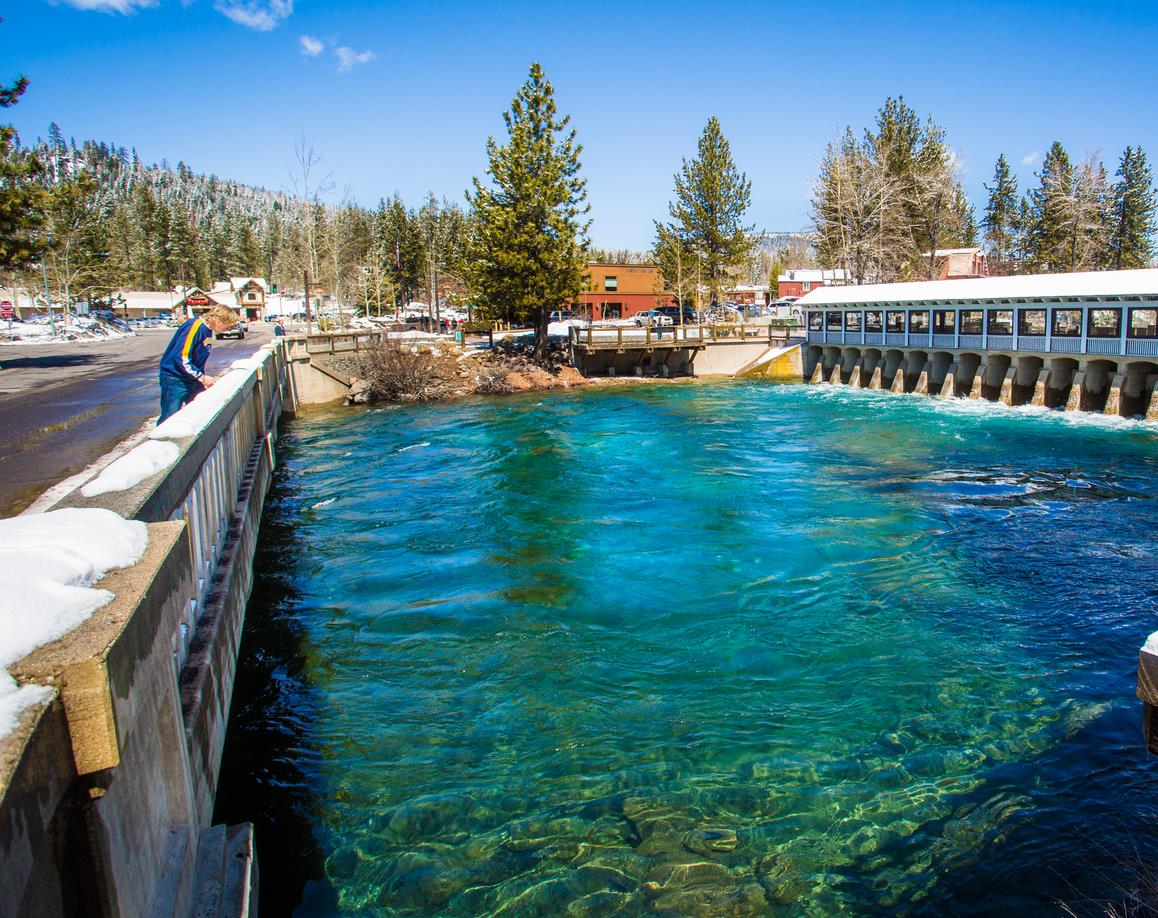 STR/TOT Data   & Economic Study
[Speaker Notes: Stephanie]
Housing Vacancy Trends
Source: 2006-2010 and 2015-2019 American Community Survey (ACS); BAE, 2021.
[Speaker Notes: Stephanie]
STR Occupancy and Revenue
Sufficient to support debt service equal to >50%                        of the median priced home (YTD $855k)
Financially competitive compared to long-term                          rental rates for single-family homes and condos
Source: Placer County; BAE, 2021.
[Speaker Notes: Stephanie]
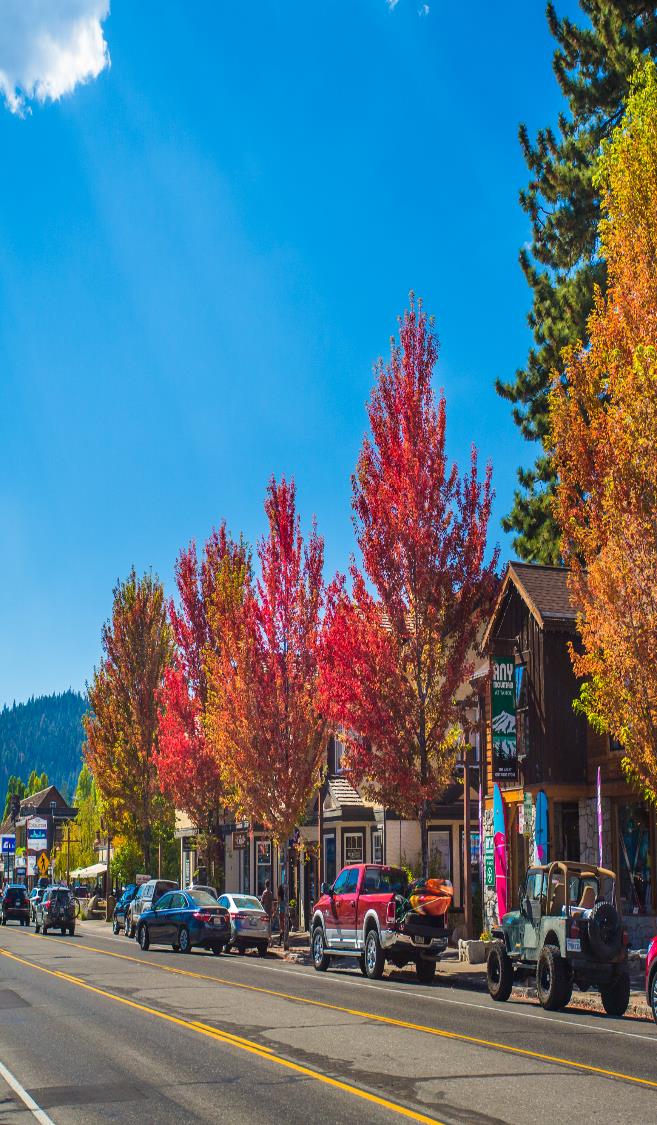 Literature Review
Consistent findings that:
STRs incentivize the conversion of long-term housing
STR activity correlates to increased housing costs
Move towards increased investor activity

Other notable findings
The impact of STRs on hotels is less well studied
Trending towards a modest impact to hotel revenue
Rapid STR growth makes modest effects significant
[Speaker Notes: Stephanie]
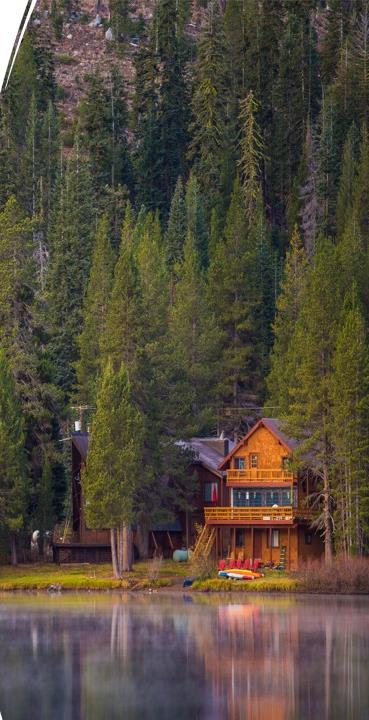 Economic Study Findings
1.  Literature review indicates STR's impact the availability and affordability of long-term housing and hotel feasibility
~28% of current housing stock being active used for STR 
Since 2010
43% increase in STR units 
47% increase in condotel/timeshares
~0% increase in hotel/motel units 
Annual gross revenue avg. $35,000; avg. 103 nights/year
Current avg. gross revenue competitive with revenue that could be generated through long-term renting
Offset a significant portion of the property owners holding costs.
[Speaker Notes: Stephanie]
Overall Housing & Economic Development Strategies
Workforce Housing Development
Freed up TOT from TBID dedicated to housing & transportation
Workforce Housing Preservation Program
Truckee Tahoe Workforce Housing Agency
Housing Regulatory Updates
North Lake Tahoe Economic Development Incentive Program - TOT rebate for commercial lodging
Upcoming Tahoe Basin Area Plan amendments - economic sustainability of town centers
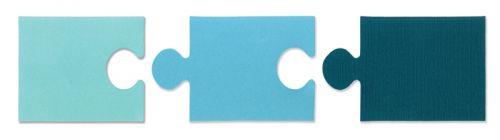 Short-Term 
Rentals
Workforce
Housing
Hotels/
Motels
[Speaker Notes: Crystal]
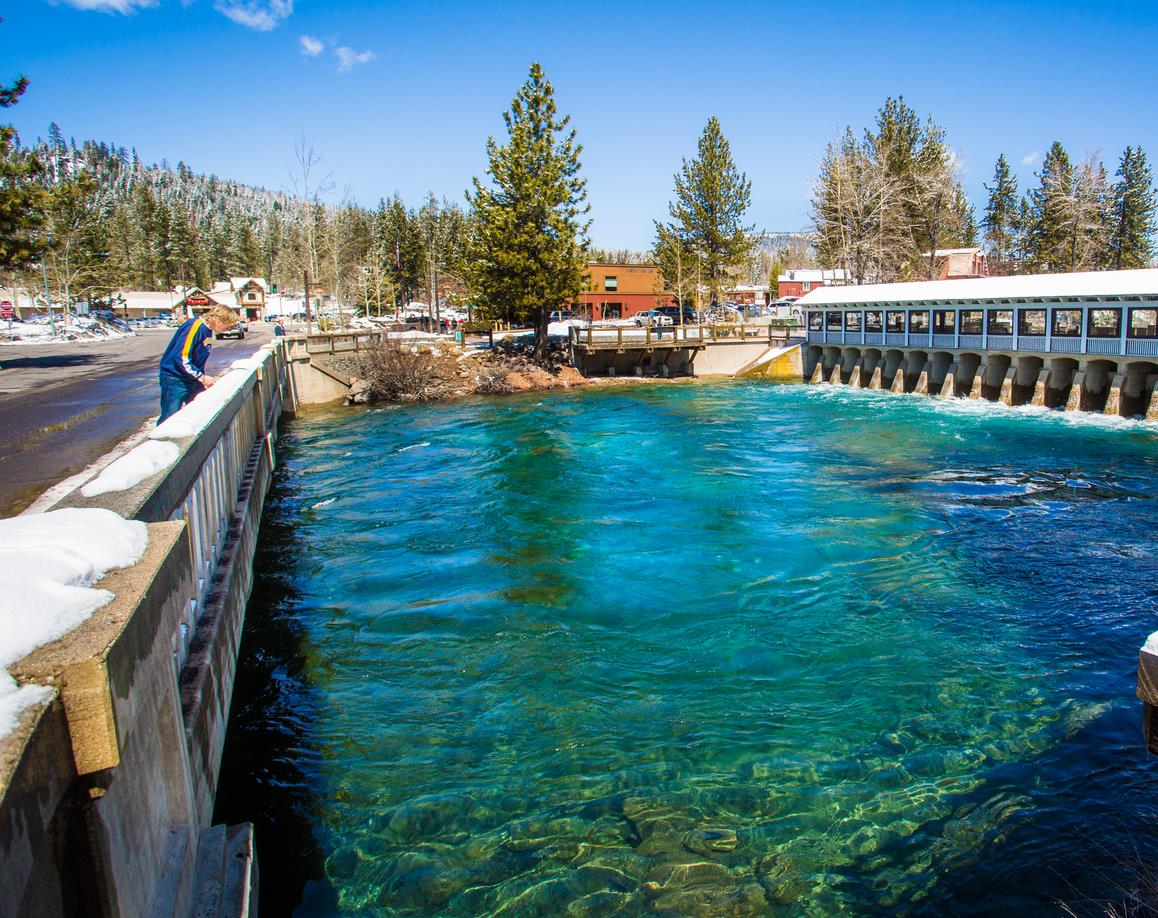 Board of Supervisors WorkshopDecember 2021
[Speaker Notes: Crystal]
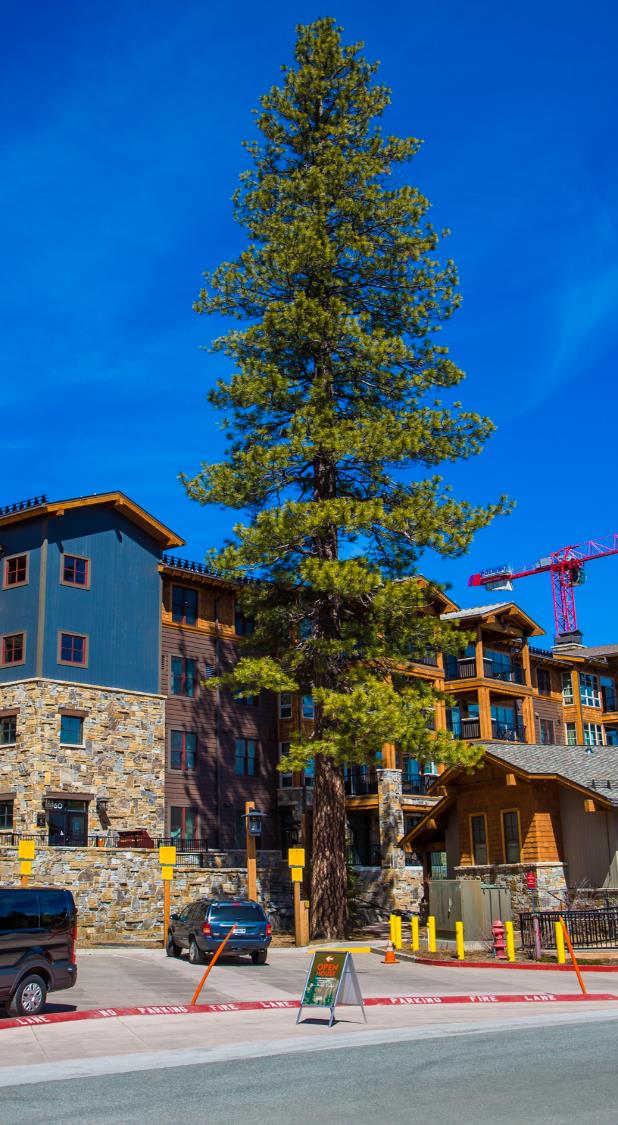 Ordinance Cleanup/Modifications
Modify Exemption Language
Add/increase fire protection standards
Stricter nuisance standards
Increased STR unit postings
Limits one per property
Rolling annual permit
Increased penalty fines
Modified appeal process
[Speaker Notes: Crystal]
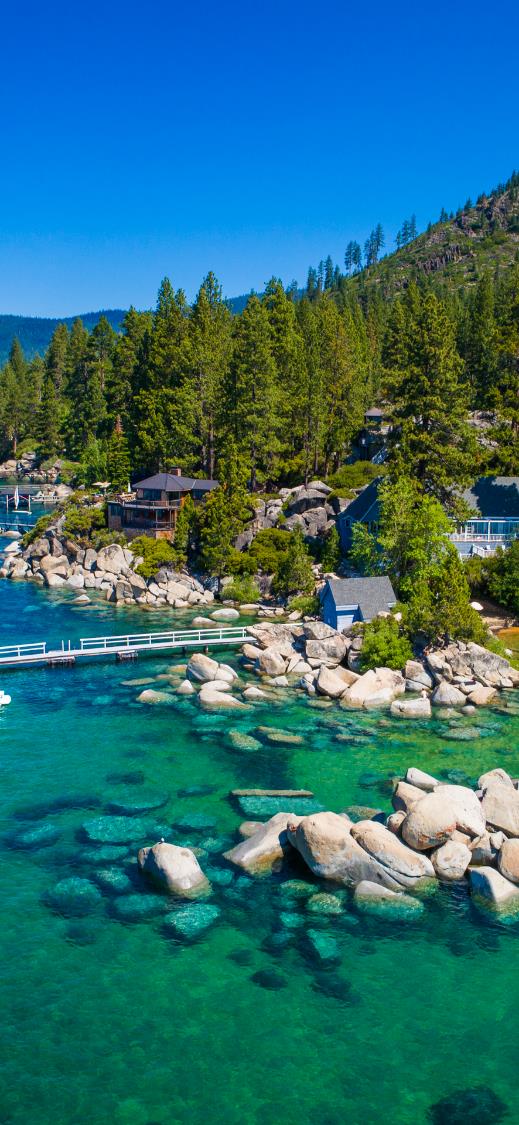 STR Board Feedback
Numerical Cap for STRs
 Option D 
Existing Inventory +
Capacity Expansion
Max/Min # of Nights rented 
Remove Ordinance exemptions
Add primary homeownership to the CAP limitation
Stricter penalties for violations
Adaptive management of the program
[Speaker Notes: Crystal]
Not Subject to Ordinance (NO STR Permit Required)
Hotel/Motel/Timeshare/Bed and Breakfast

Condo Hotels: 
	Definition: a facility meeting the definition of a hotel or motel, rented to the 	general public for overnight or other temporary lodging, with ownership 		structured as a condominium, cooperative or other ownership/financing 	arrangement, but shall not include timeshares in or interval or fractional 	ownership of a hotel. The condo-hotel has front desk in-person management with 	access to all units who responds to complaints, enforces trash, noise, and parking 	rules, and includes NFPA 13-R or 13 fire sprinkler systems and NFPA 72 centrally 	monitored fire alarm system connected to all individual units and is inspected 	annually.

Primary Ownership/Hosted STRs:
[Speaker Notes: Step
156 units]
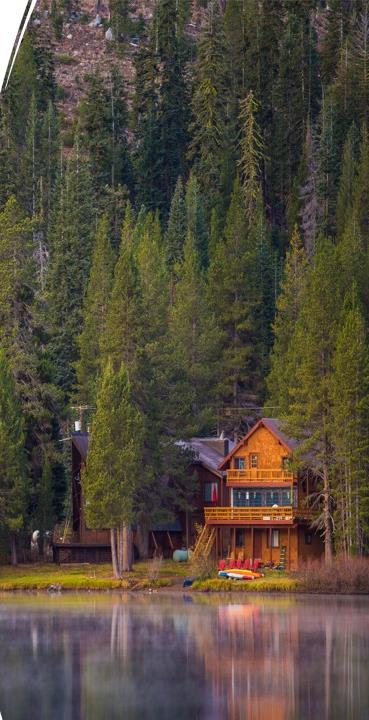 Option D Methodology
Existing Inventory Data process:
Baseline: Approved STR permits + STR exemptions

Other STR Activity
TOT Certificates
Hotel/Motel/Timeshare/B&B/Condo Hotel
Homeowner Exemption
STR Permits
STR exemptions
Active TOT from 1/1/2019 (pre-pandemic)

Capacity Increase: 10%
[Speaker Notes: Stephanie]
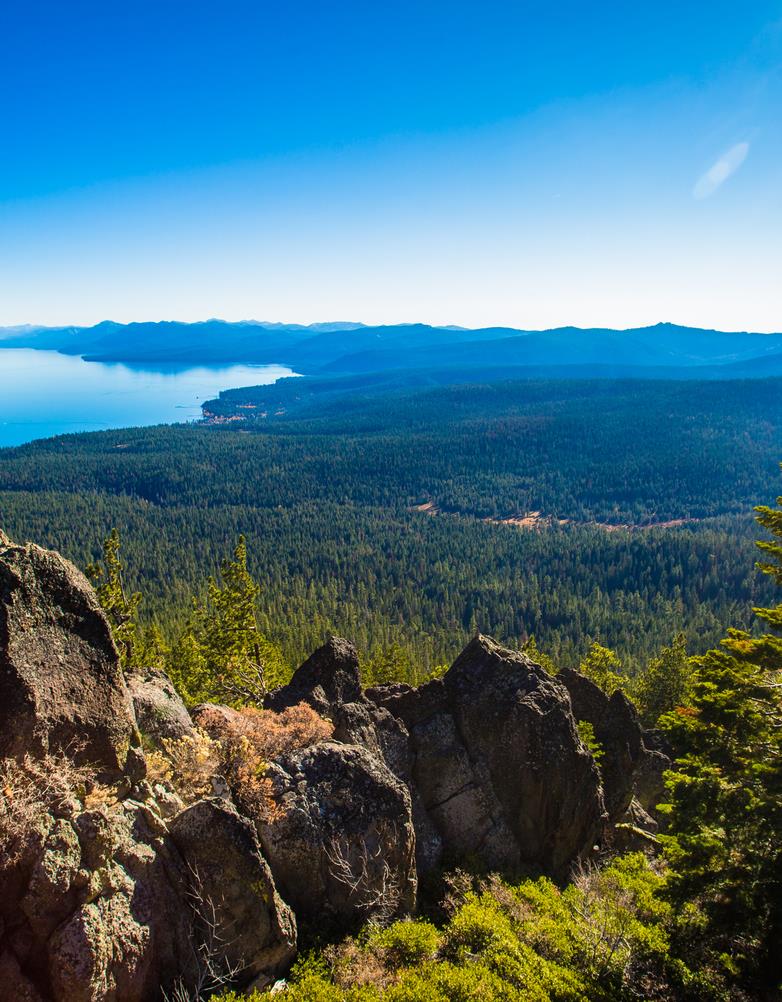 Numerical Cap of STRs – Permit Priority
Proposed STR Ordinance Language
Current STR permits for renewal

2.	Currently approved exempted properties 

3.	New Permits (remaining available cap units)
Properties previously renting without an approved STR Permit or exemption
New STR property applications
[Speaker Notes: Stephanie]
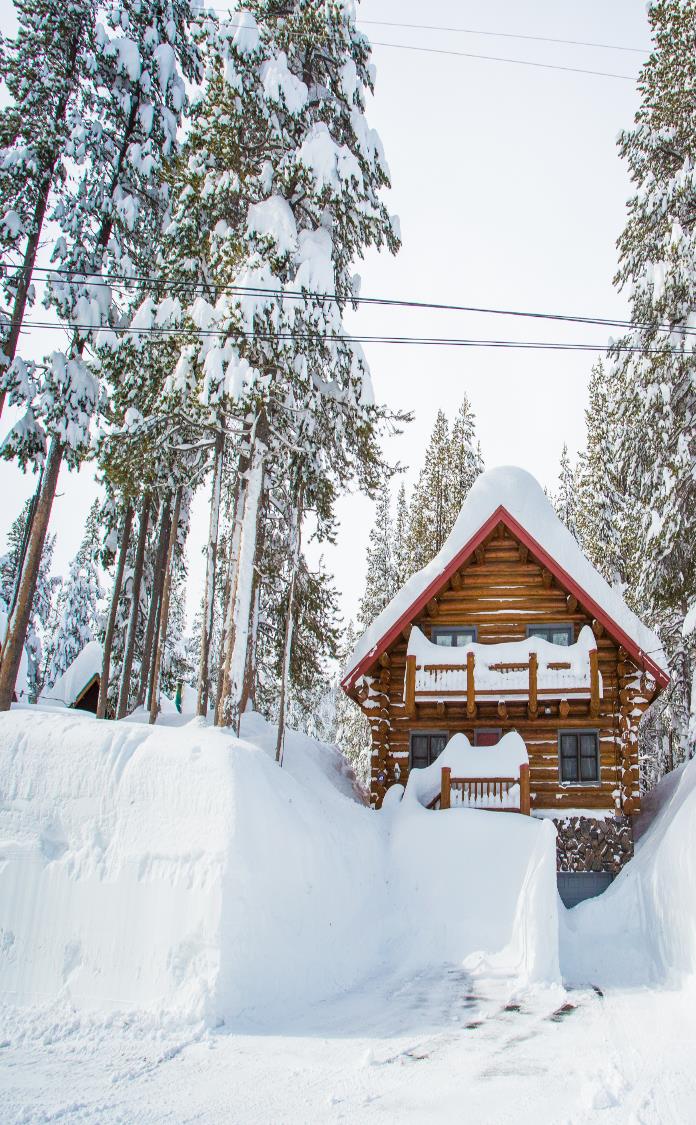 Next Steps
January 6th, 2022  District 5 Town Hall
January 19th, 2022  TCDA and NTBA Board Meetings
January 25th, 2022  Board of Supervisors Action Request
February 8th, 2022  (If Adopted) Board of Supervisors 2nd Reading
March 2022  Implementation
[Speaker Notes: Stephanie]
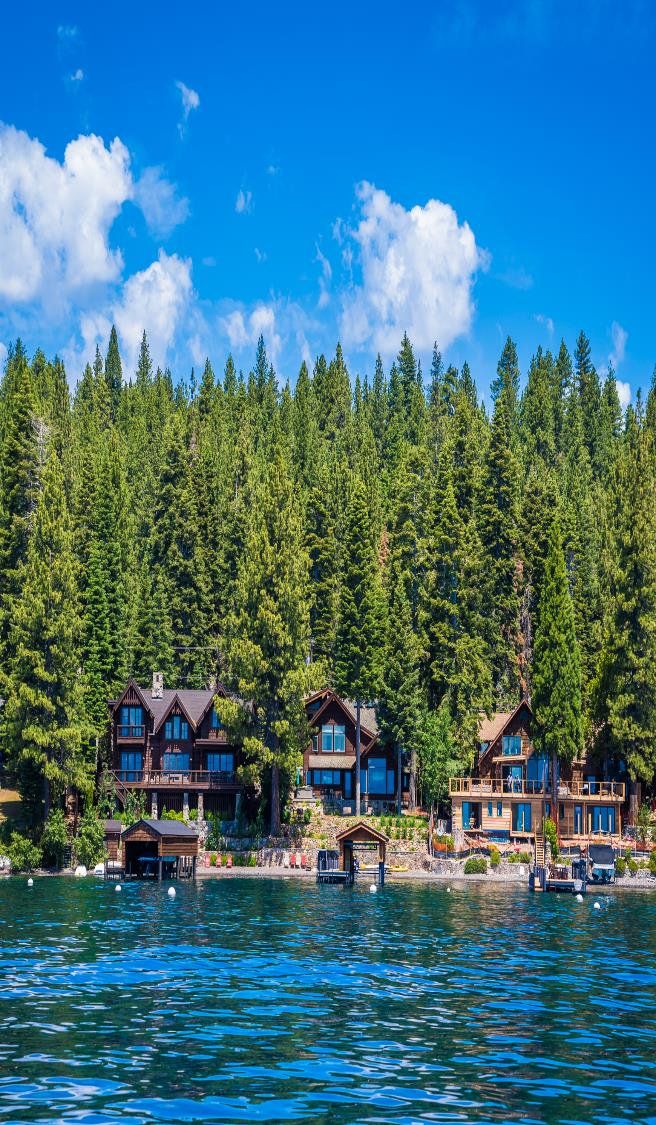 Questions/Comments
[Speaker Notes: End Presentation]